SKIN CANCER
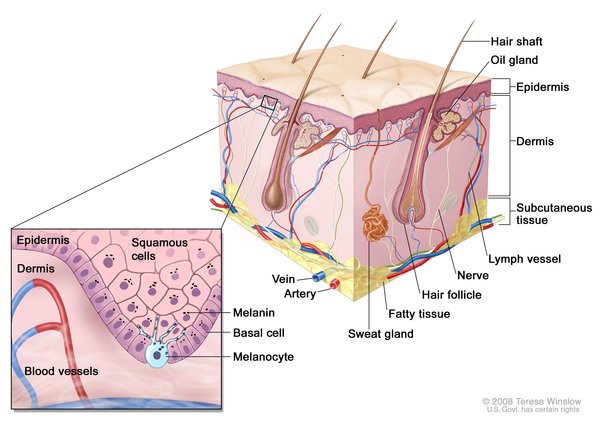 INTRODUCTION
Skin cancer accounts for 30% of all cancer in RSA
Americans have a 1 in 3 lifetime risk of skin cancer
40% of white pt. by age 65 will have some form of skin cancer
60% of melanomas are detected by patients themselves
Skin cancer is divided into 2 main types: NMSC vs MELANOMA SC
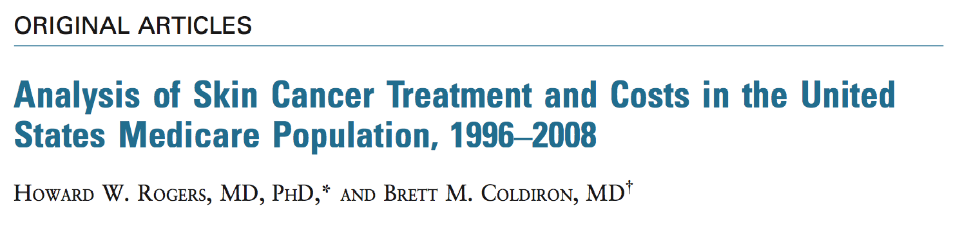 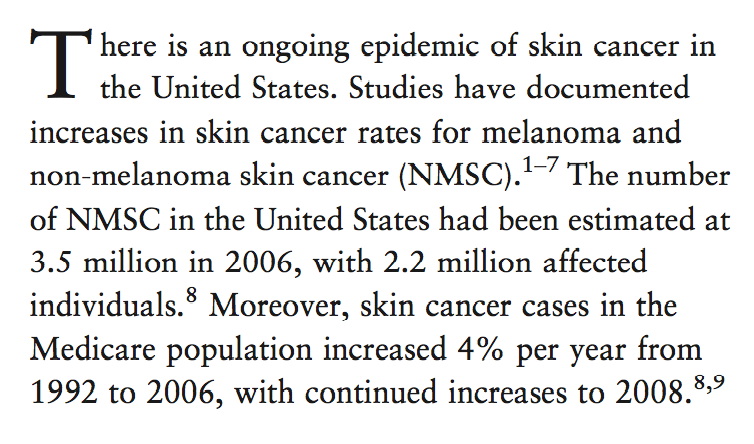 NON-MELANOMA SKIN CANCER
Non melanoma skin cancer (NMSC) is the most common and most rapidly increasing cancer in the world
America 3.5 million cases per year increasing by 4% per year
CLINICAL TYPES
Basal-cell skin carcinoma
Squamous-cell carcinoma
Melanoma

Others: dermatofibrosarcoma protuberans, Merkel cell carcinoma, Kaposi's sarcoma, sebaceous carcinomas, microcystic adnexal carcinoma, Paget's disease of the breast
RISK FACTORS
Smoking 
HPV infections 
Genetic syndromes  e.g.  congenital melanocytic nevi syndrome, GORLINS
Chronic non-healing wounds e.g. Marjolin's ulcers
Ionizing radiation such as X-rays, environmental carcinogens, artificial UV radiation (e.g. tanning beds)
Immunosuppressive medication e.g. (Cyclosporin A, a calcineurin inhibitor, azathioprine)
UV RADIATION
UV RADIATION
Ultraviolet light consists of UVA, UVB and UVC
UVC does not reach through the earth’s atmosphere
The narrower UVB rays cause the browning reaction that we call  ‘tanning’ > redness of skin, painful burning, skin damage and skin spots > skin cancer.
UV RADIATION
Additional skin cancers per million from UV exposure
Latitude of RSA 13 degrees north to 22 degrees south
UV index higher (>10) at higher altitudes - UVR levels rise by about 4 to 5 percent for every 1000 feet of altitude
UV RADIATION
UVA rays penetrate deeper into the skin: structural damage> causing ageing> risk of skin cancer. 
 UVB rays are normally only active when you are in actual sunlight. They are filtered by glass and clothing. 
UVA rays  can pass through glass, shade, water and loose clothing.
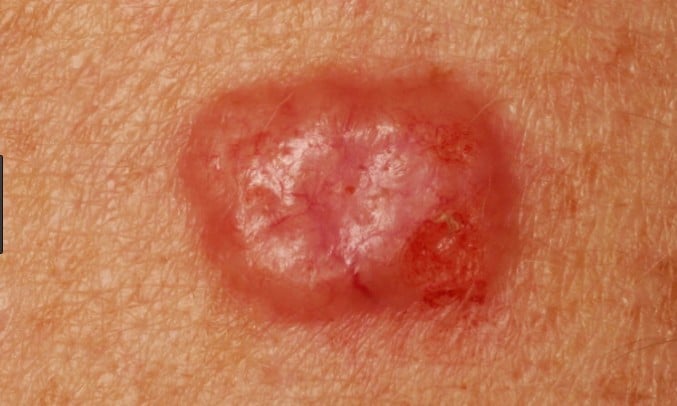 APPROACH
BASAL CELL CARCINOMA
GROWTH TYPES
Normal
Aggressive
NORMAL GROWTH TYPES
Superficial
Nodulocystic  differentiation variants
VS
AGGRESSIVE GROWTH
Micronodular
Infiltrative
Metatypical (Basosquamous)
Morphoeic
ANATOMICAL AREA
Face
Rest of the body
SKIN TYPE
VITAL FUNCTIONAL AREAS
Eyelids
Ears
Nose
Lips
BASAL CELL CARCINOMA
Sometimes what is seen at the surface is only the tip of the iceberg
Doubles in size every two years
Latest statistics 2004
New 
National Cancer Registry
 from 2010
2004 Numbers
Underreported
NMSC
Caucasian males
BCC 36%
SCC 14%
250/100 000
NMSC
Caucasian females
BCC 31%
SCC 11.7%
140/100 000
NMSC
Cape Coloureds
BCC 18%
SCC 8.7%
84/100 000
Melanoma
69/100 000
Caucasian population
Sunny climate
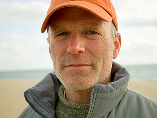 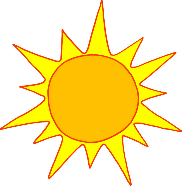 UV
Northern European
Descent
Cape
Coloureds
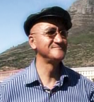 Fair skin
Epidemic of
NMSC
Melanoma
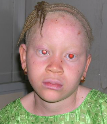 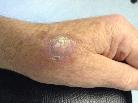 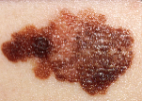 Tirosinase + albinism
African descent approx 11000
VS
GENETIC PREDISPOSITION
Treatment options
NON SURGICAL THERAPIES
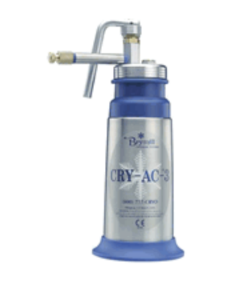 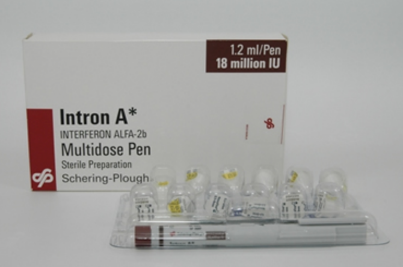 RADIOTHERAPY
SURGICAL TREATMENT OPTIONS
“Blind”
Excision
Mohs micrographic
excisional surgery
Excision with margin control via
selected vertical frozen sections
performed by pathologist 
present in theatre
SKIN LESION
Clinically certain BCC
Uncertain as to
diagnosis
type of BCC
depth
Plan treatment
Diagnostic procedure
Certainty
Diagnostic options
Dermoscopy/
Siascopy
Curettage
Tangential excision
Ellipse incision
Punch biopsy
TREATMENT
Can I treat with curettage?
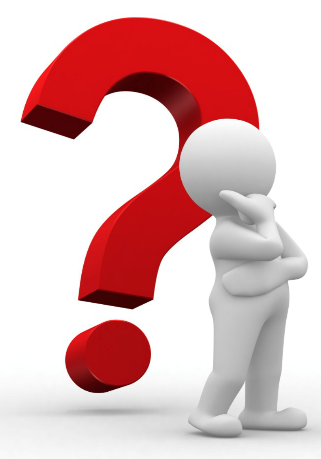 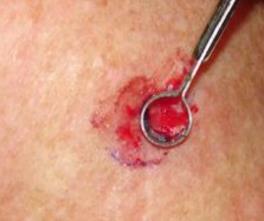 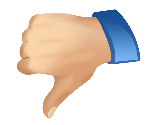 Why not?
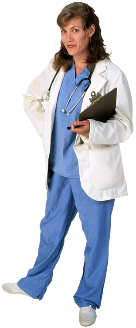 Too large for curettage/ non-surgical options
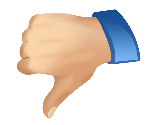 Why not?
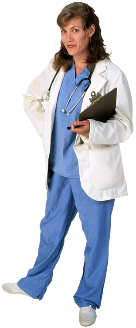 Less ideal areas for curettage
bridge/tip of nose
upper lip
eyelids
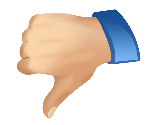 Why not?
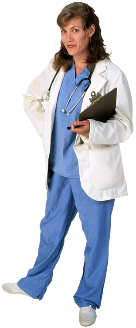 Recurrence (non-surgical options not ideal)
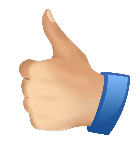 Yes
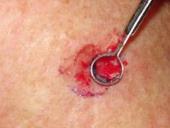 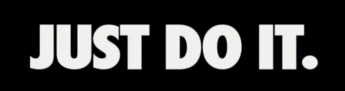 With cautery
2 stages
curette
cautery 1mm
curette again
cautery 1mm
92% cure rate
Without cautery
Better scar
Lower cure
Curettage without cautery
Perform adjuvant therapy

Metvix PDT e.g. nostril
Aldara cream e.g. ear
Intron A e.g. nose/
	 cheek in young patient
Observe

Anterior chest
Medial canthus eye
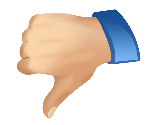 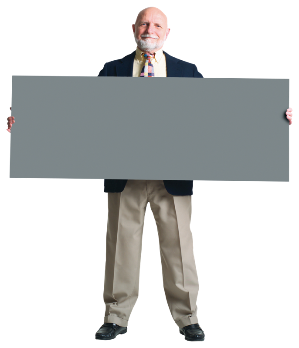 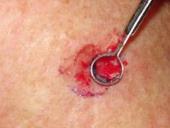 Why not?
Small
Superficial and vital area
Scared of scarring
face
chest
lower legs
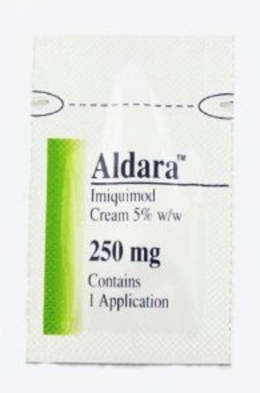 5 days a week for 6 weeks

good for 
ears
body
lips

>90% cure
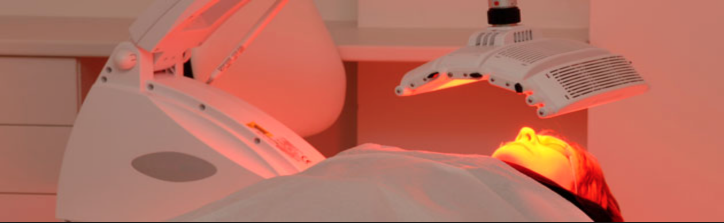 2 sessions
one week apart

good for face/ nose/ lower legs

80-85% cure
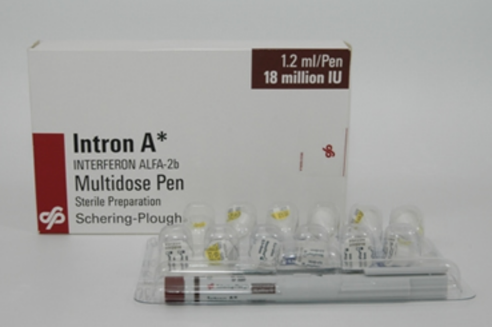 3x/week for 3 weeks
1.5 mu / cm2
1-2 lesions at a time max

Good for nose/ cheek
Small lesions

Cure rate >90%
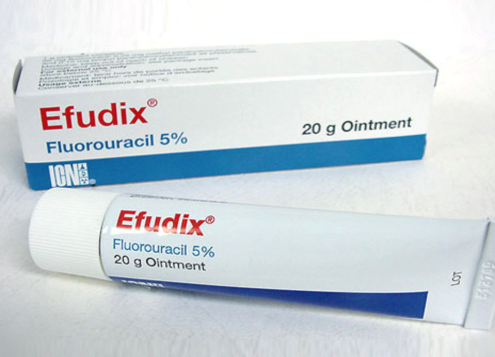 Do NOT use for BCC

Low cure rate
Can recur as 
aggressive growth pattern
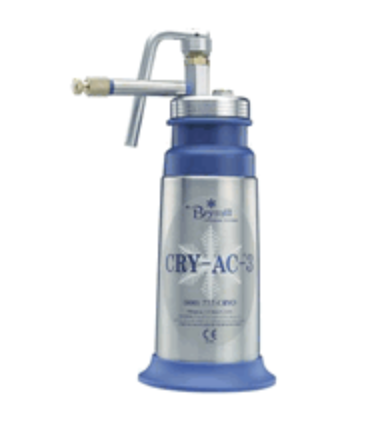 Genetic cases
Multiple early BCC’s
Superficial
2 freeze-thaw cycles
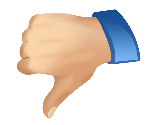 Why not?
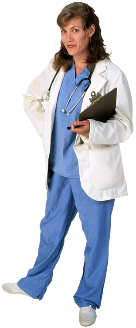 Aggressive growth patterns
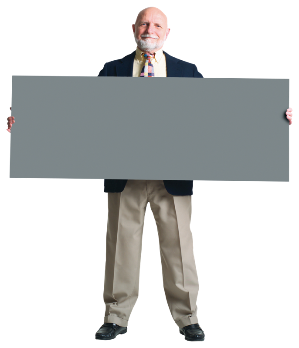 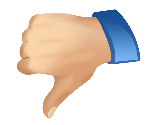 What’s my options?
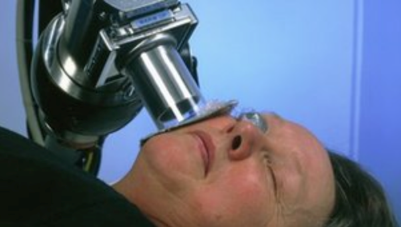 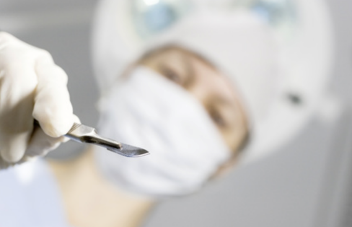 Radiotherapy
Old/ frail patients
Good option in selected patients
The better the surgical options available, the less attractive radiotherapy is as a treatment option for NMSC
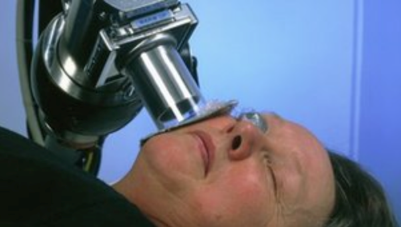 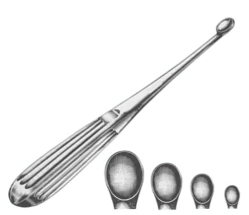 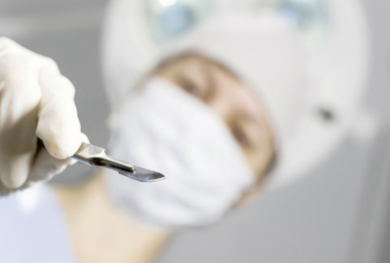 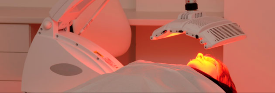 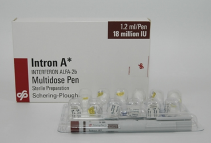 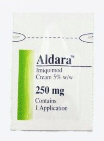 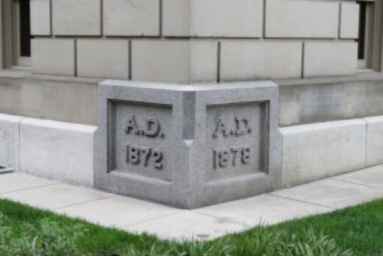 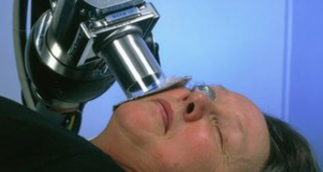 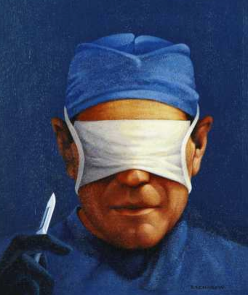 Wide “blind” excision of skin cancer
Good consulting room or theatre option on uncomplicated cases
Feedback on completeness only after repair is done
Pathology evaluation random only, can miss tumour
Excision with margin control by selected vertical frozen sections performed by pathologist present in theatre
Best surgical treatment option in a non-Mohs environment
Still only random sampling, miss incomplete excision in 8-10% of cases
Expensive in pathologist and theatre time
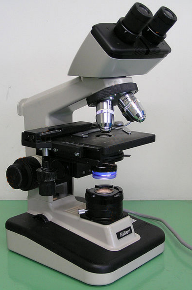 Why is vertical pathology sampling less accurate?
Mohs Micrographic Surgery
Offers the highest cure rate (98-99%)
Evaluates the entire surgical margin microscopically
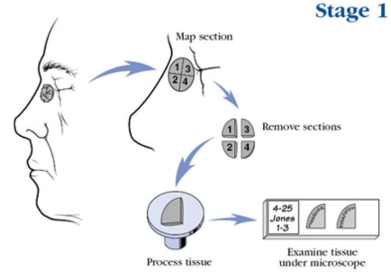 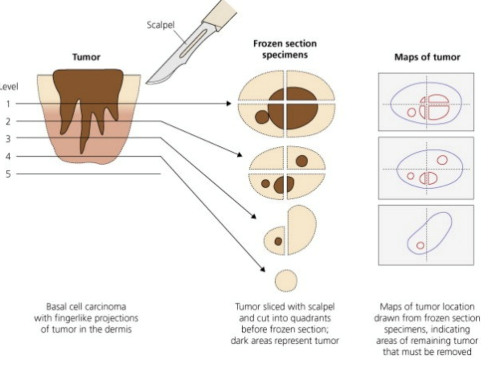 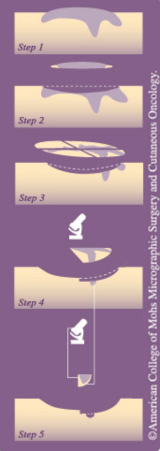 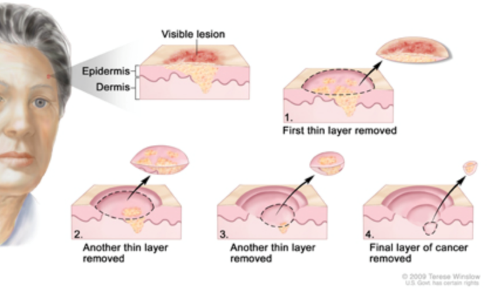 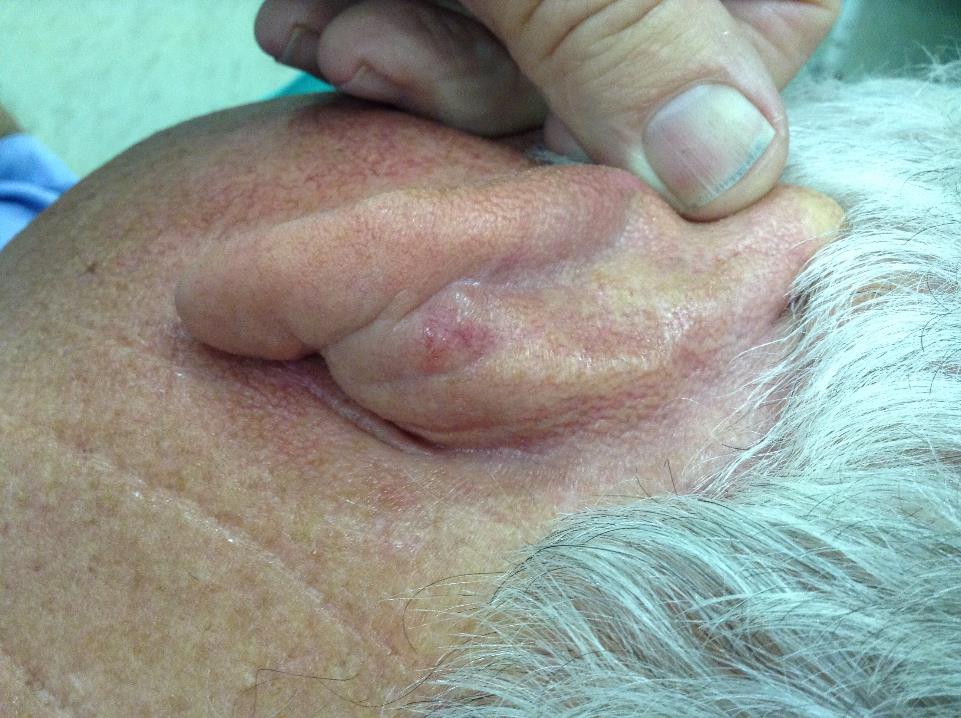 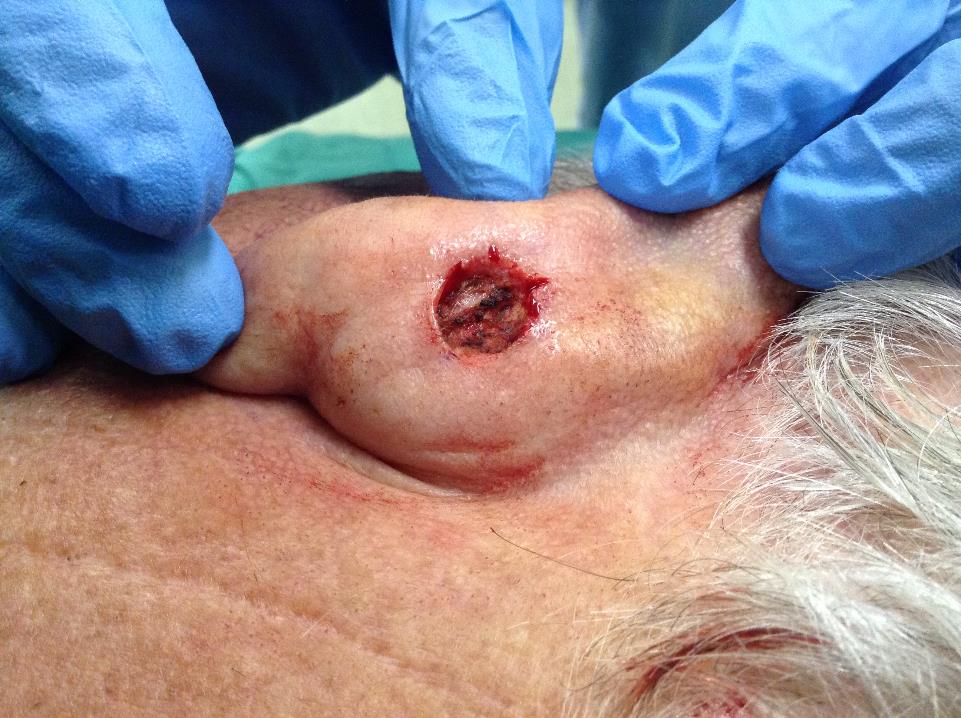 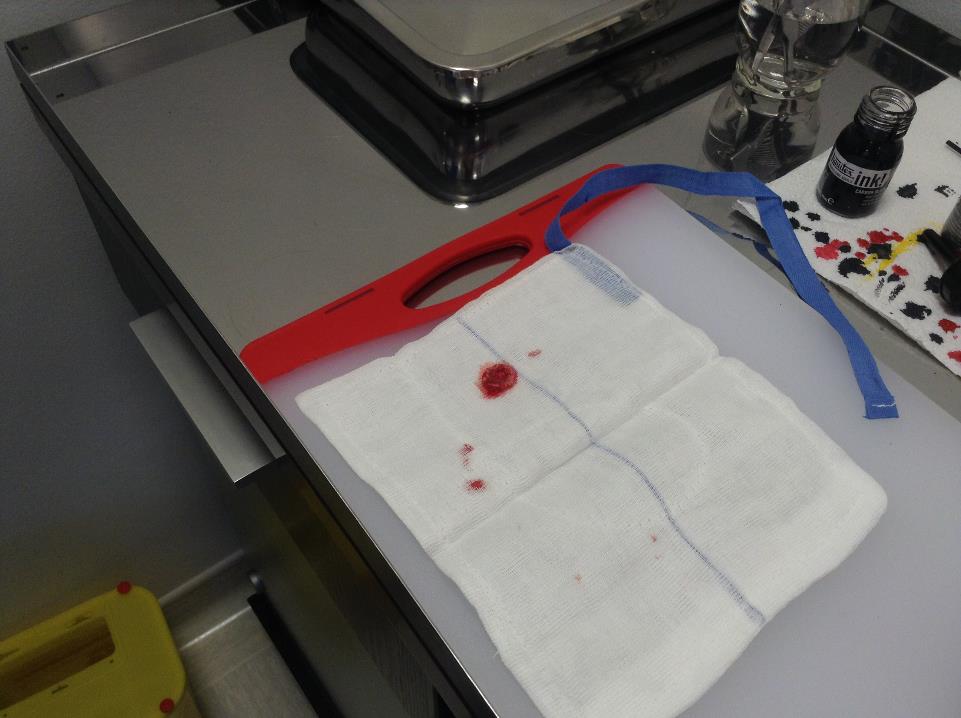 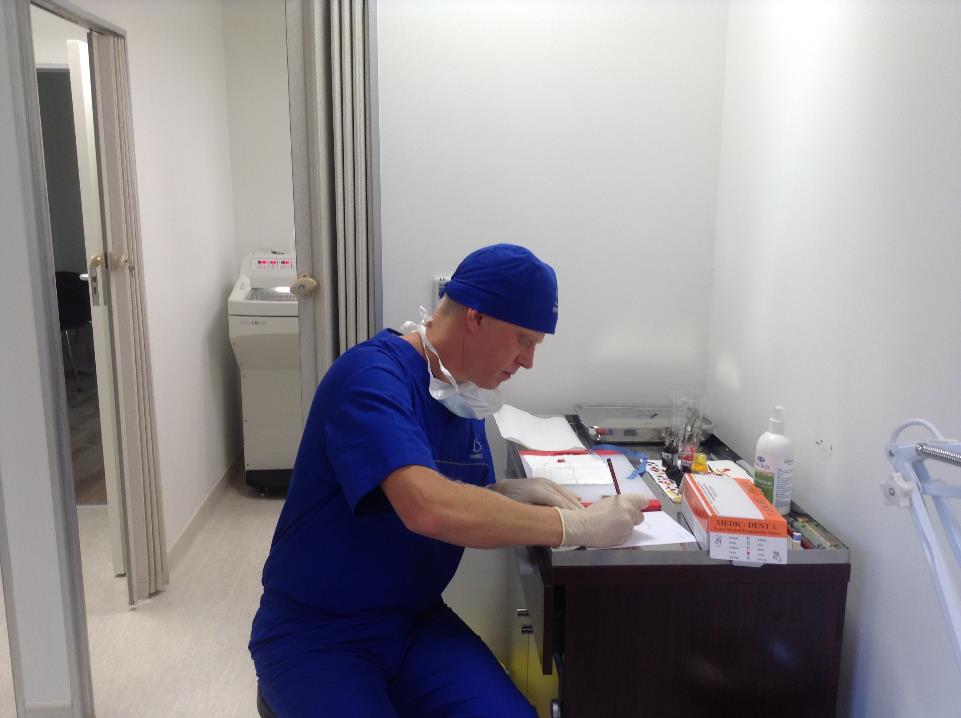 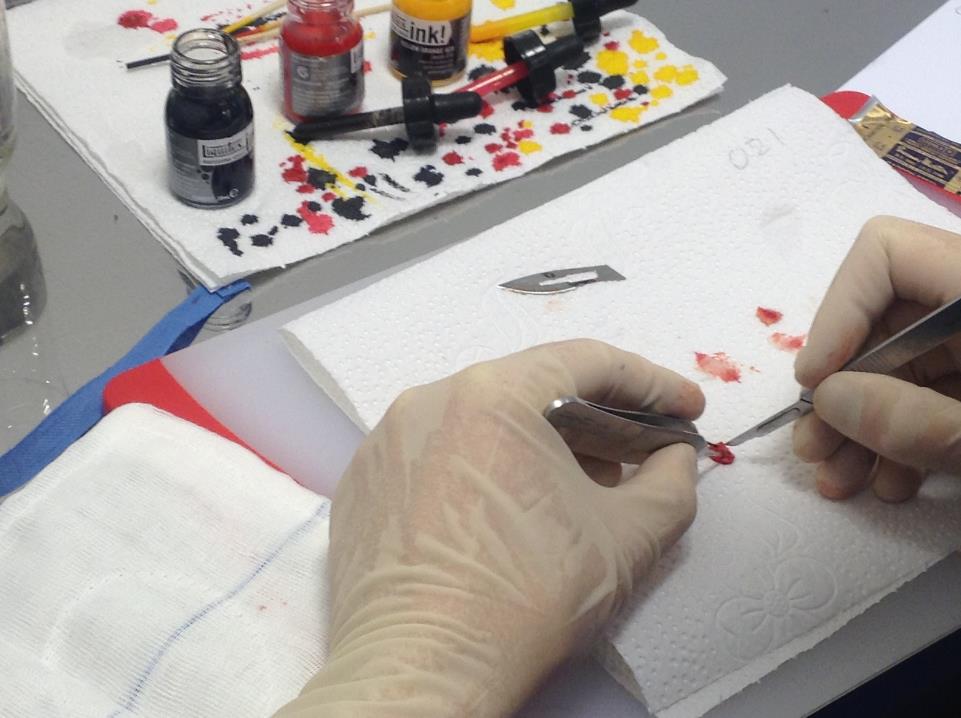 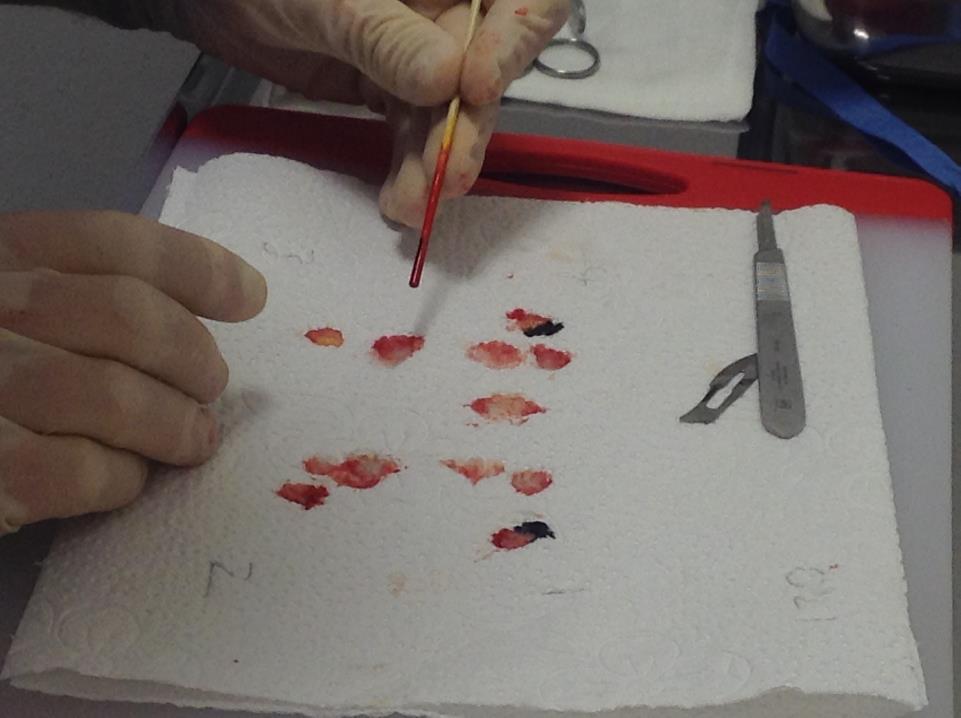 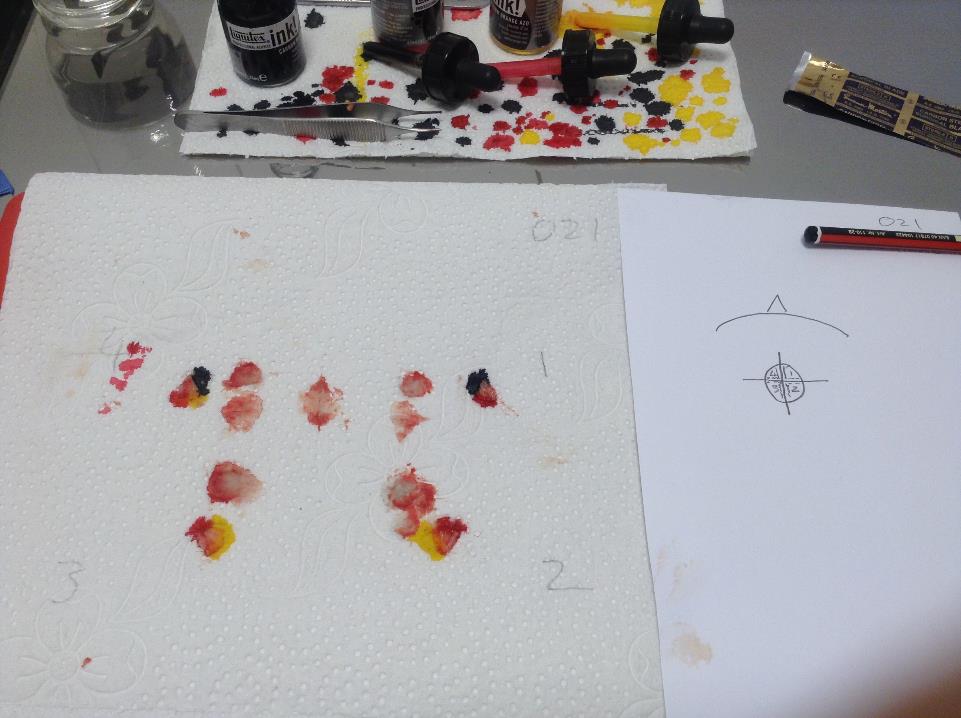 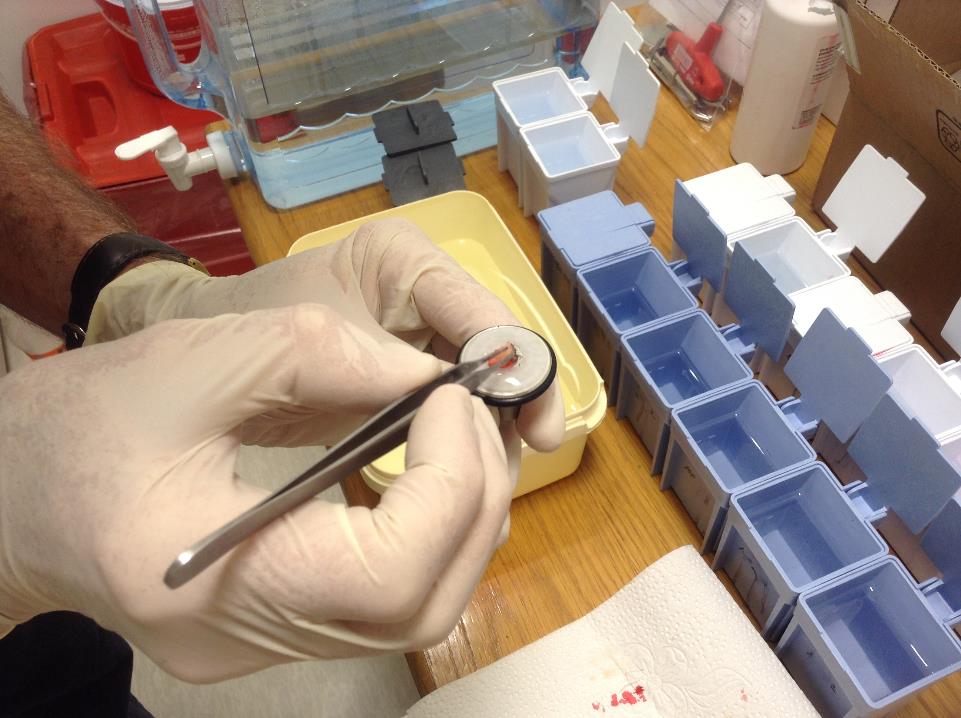 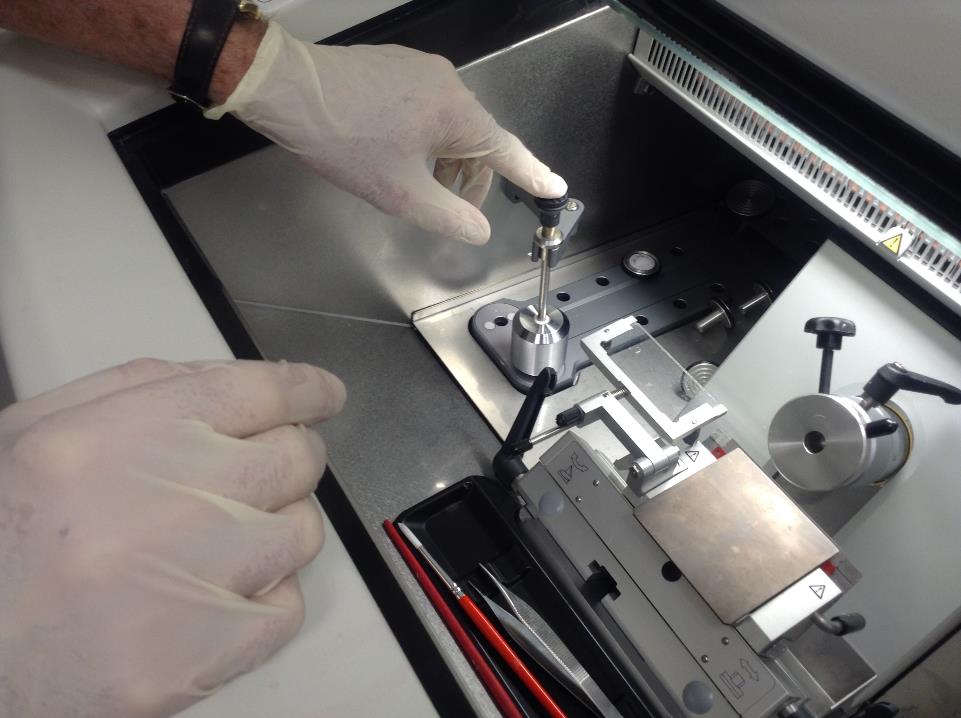 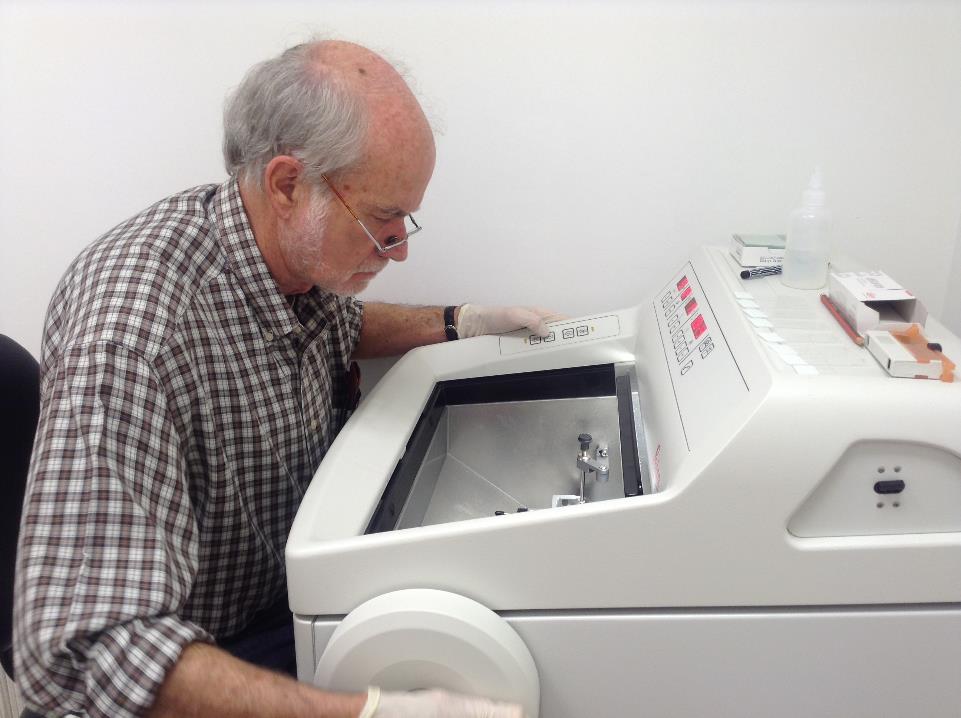 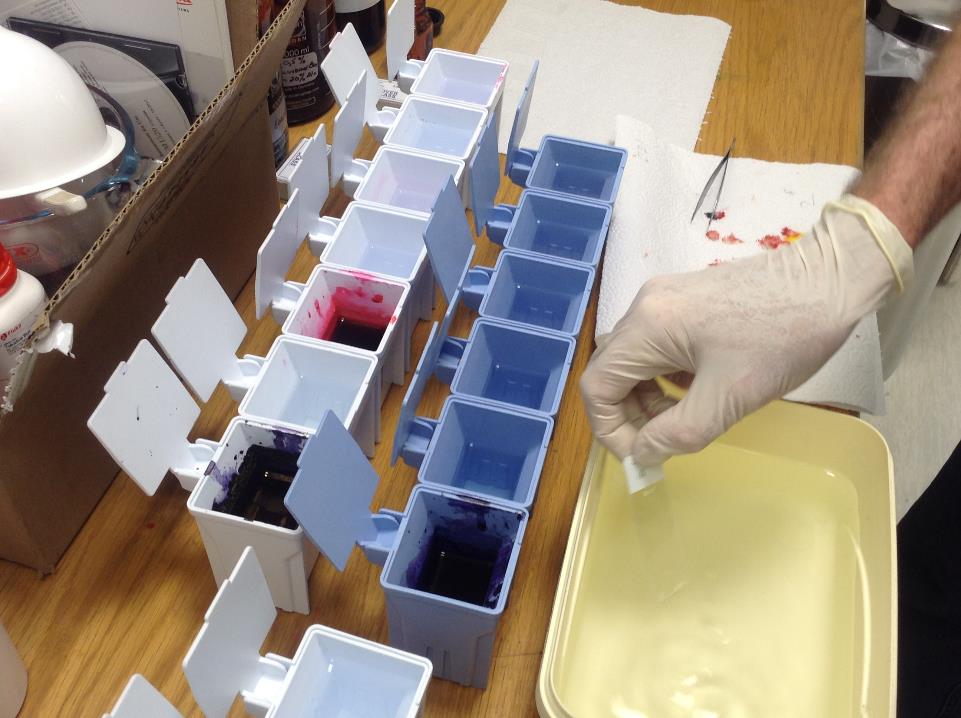 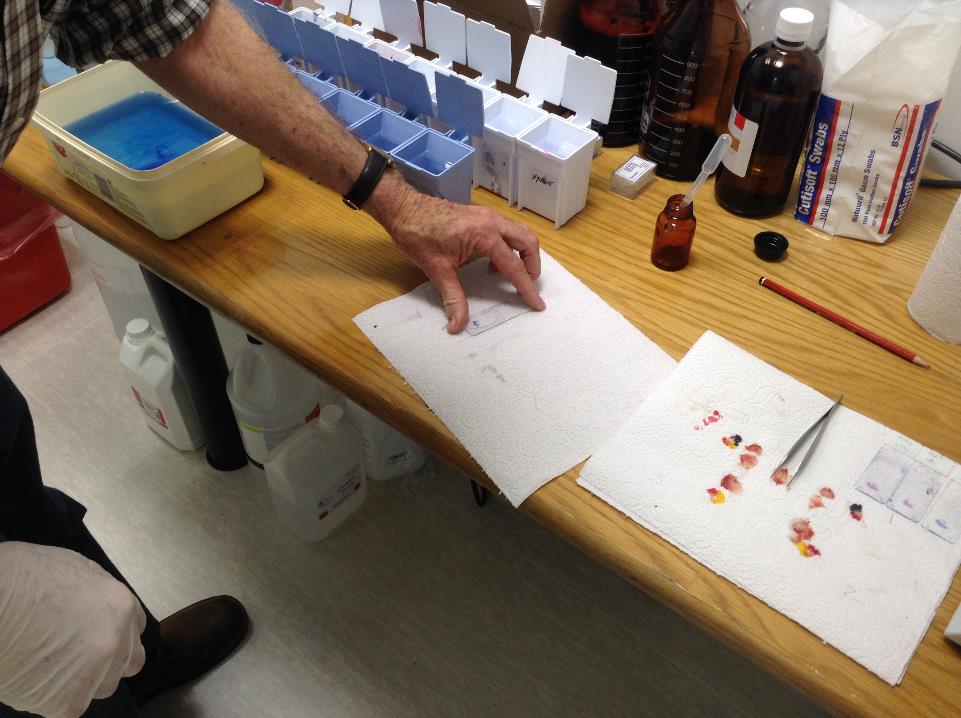 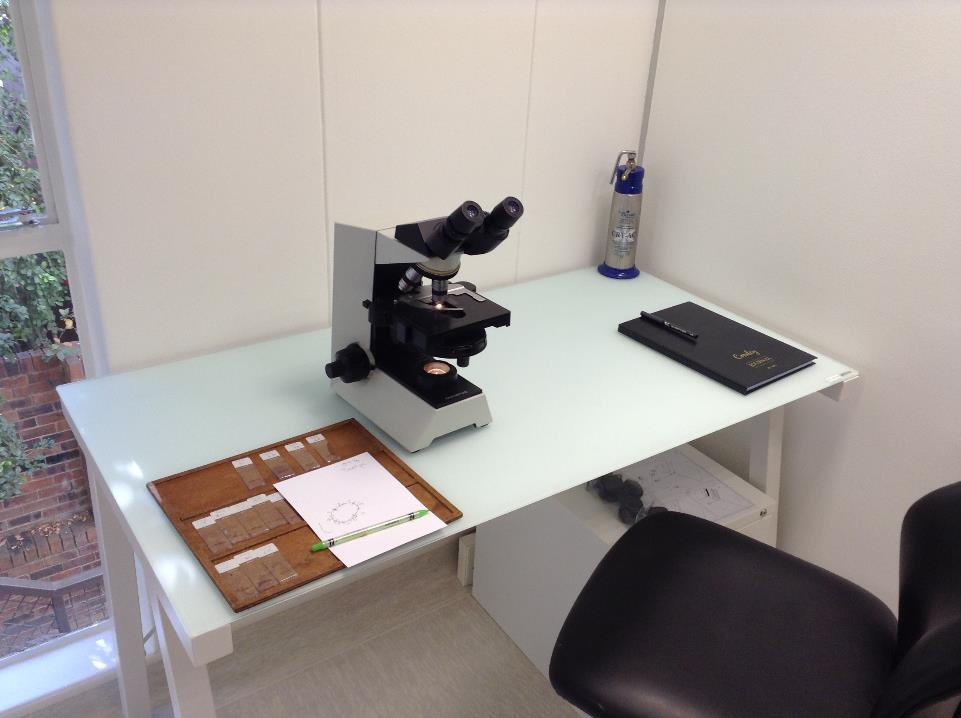 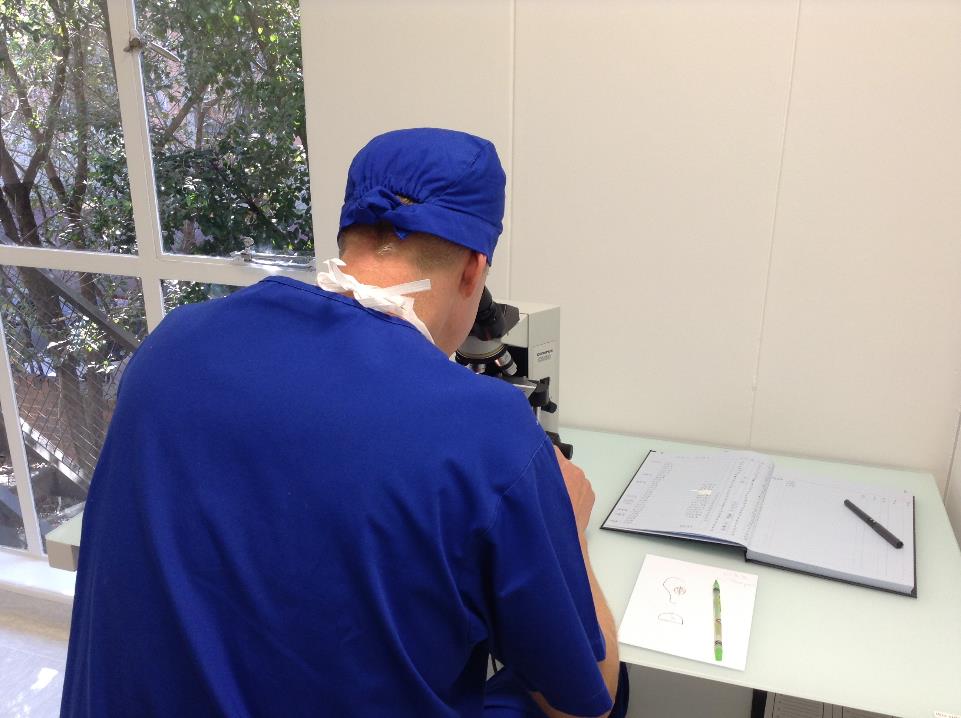 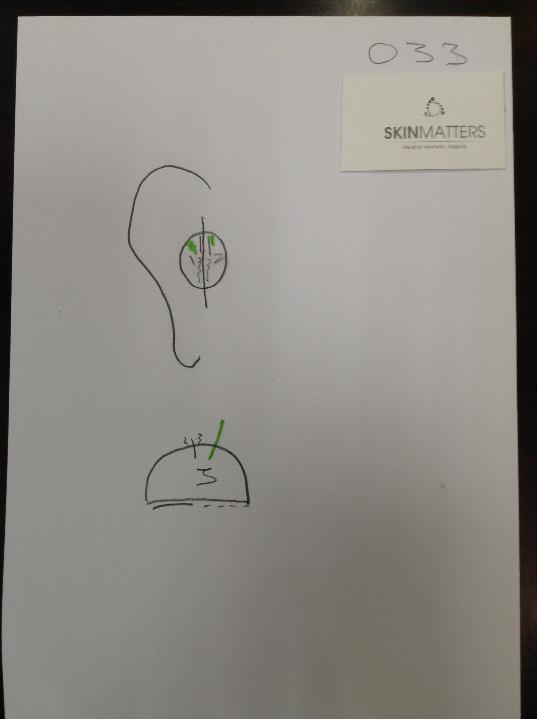 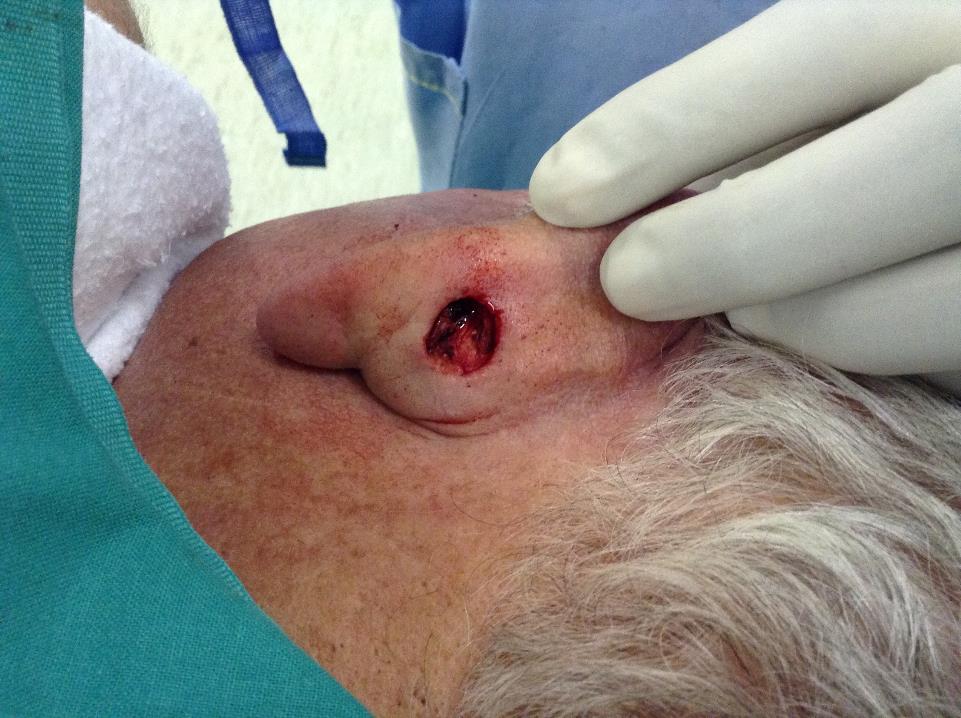 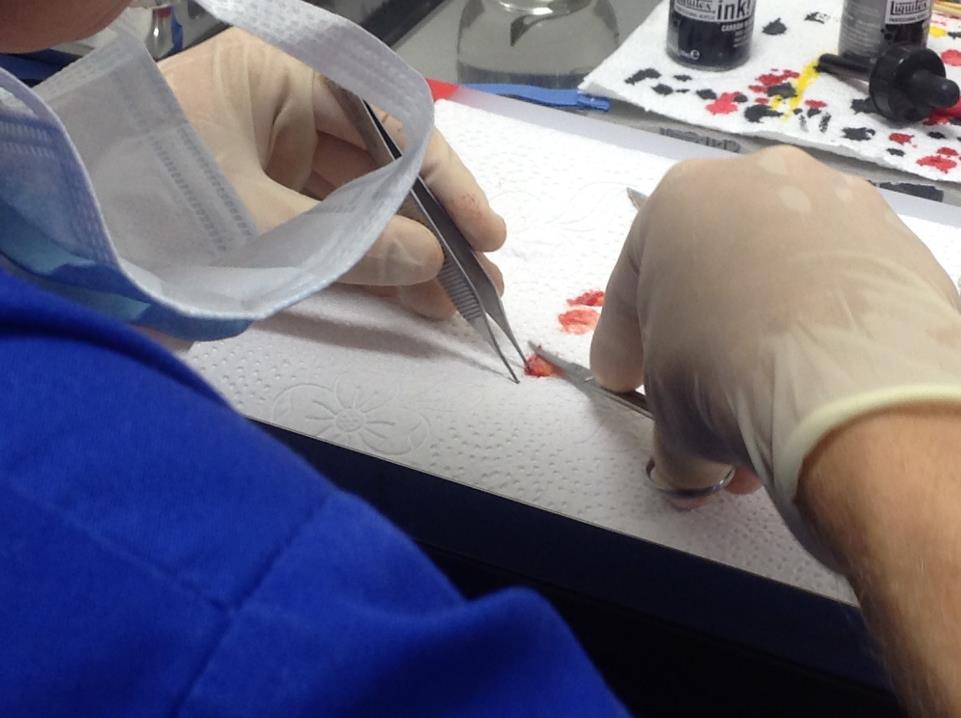 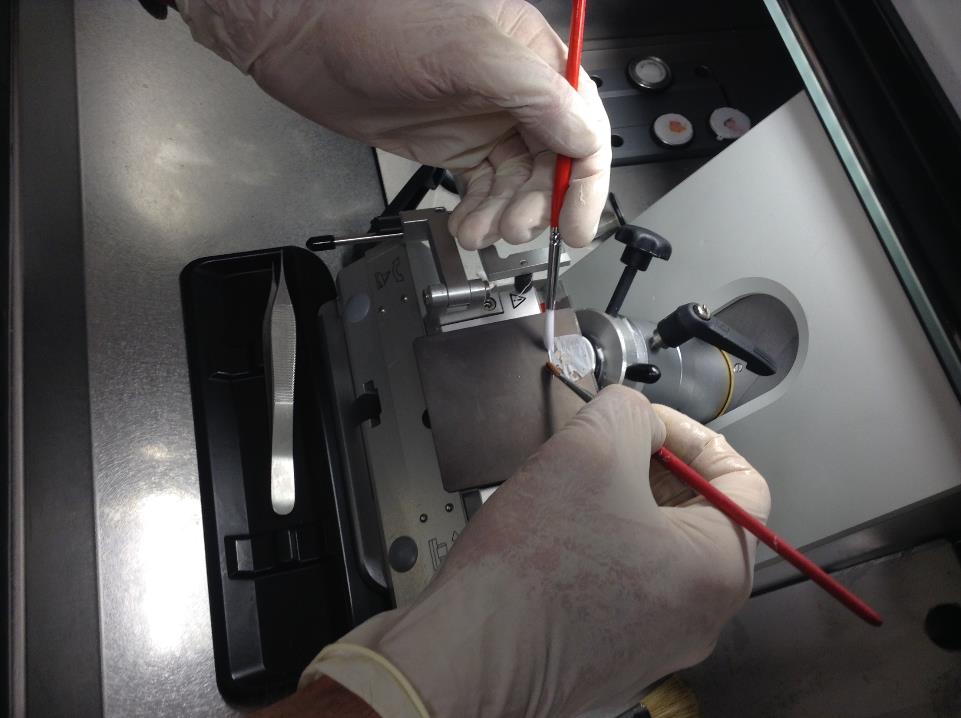 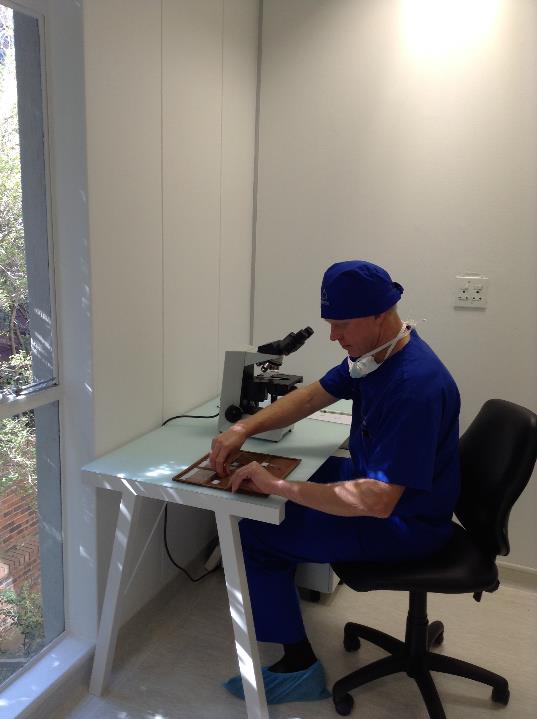 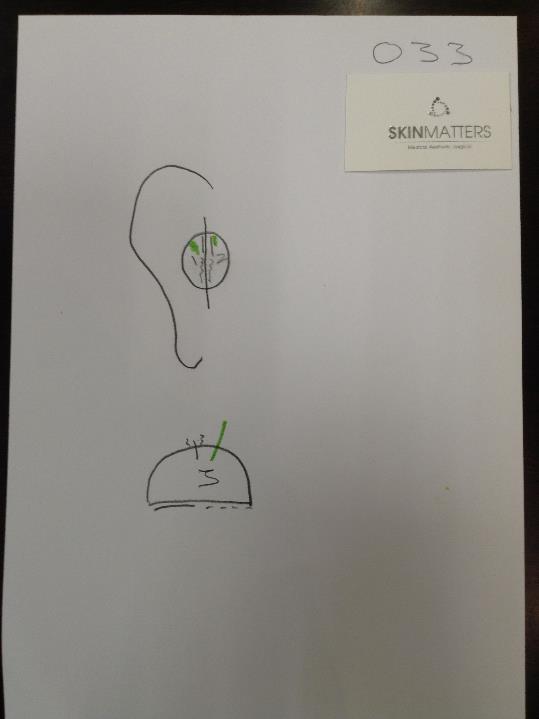 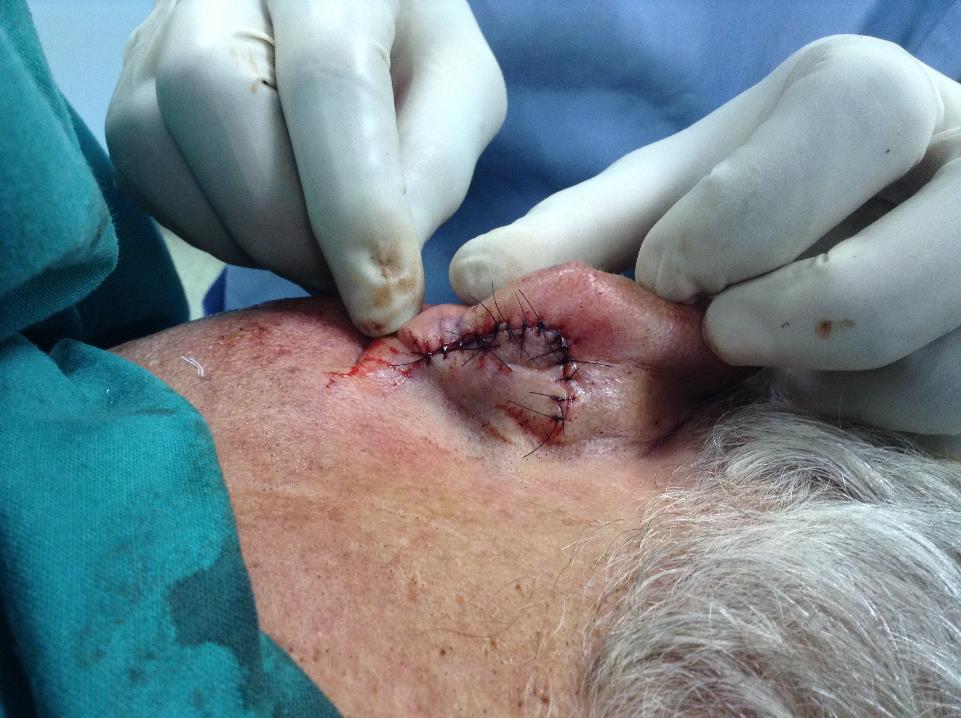 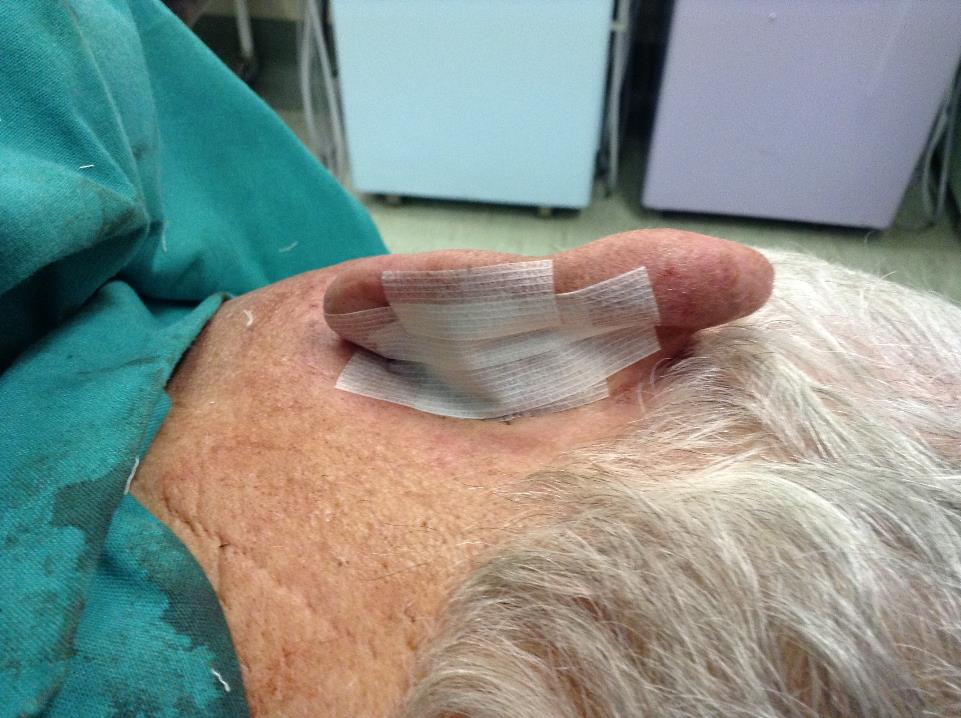 Synergy between specialties
Mohs Micrographic Surgery is an excisional technique, it must always be followed by some form of closure or decision
An ideal unit therefore includes a Mohs Surgeon as well as a Specialist Reconstructive Surgeon working together
SUMMARY
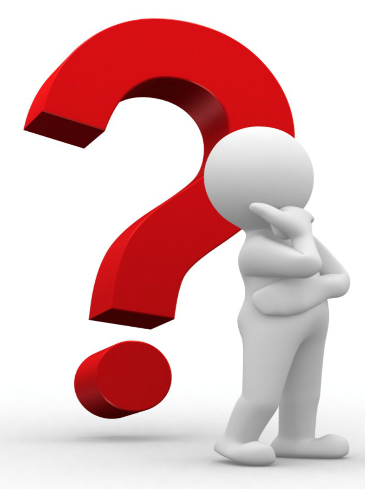 Diagnosis?
Summarize
TREATMENT
Curettage and cautery if possible
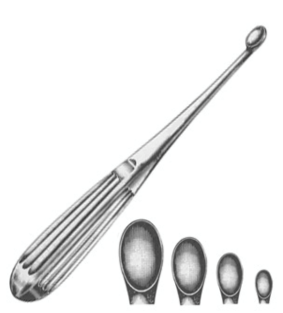 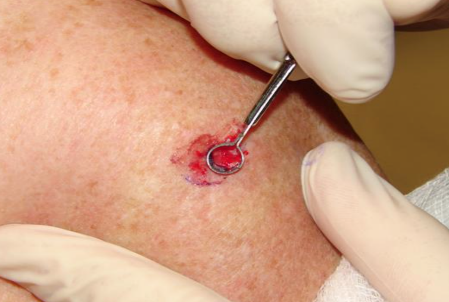 SUMMARY
TREATMENT
If small/ 
superficial/
adjuvant to curettage without cautery:
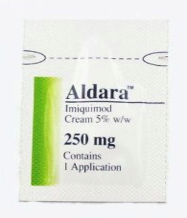 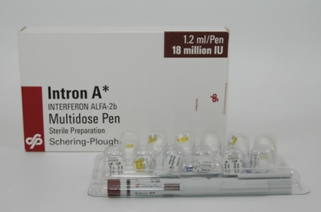 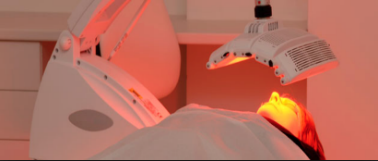 Summarize
Treatment
Large
Critical functional area 
Aggressive growth pattern
Recurrence
Incompletely excised
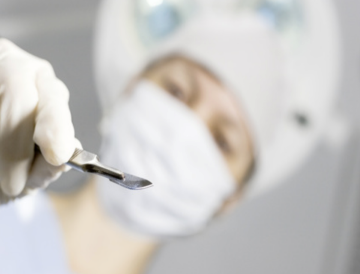 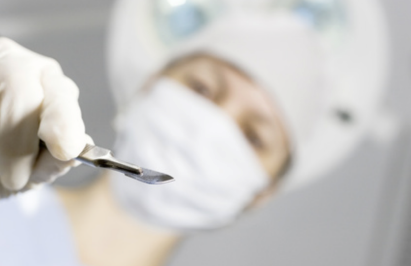 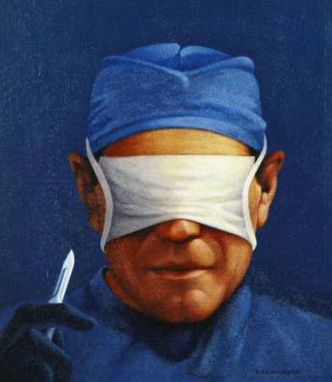 Uncomplicated growth 
pattern and area
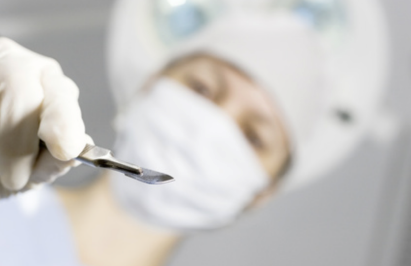 Complicated 
functional area
aggressive growth pattern 
recurrence
incomplete
ill-defined
large
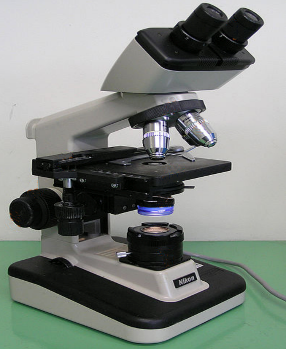 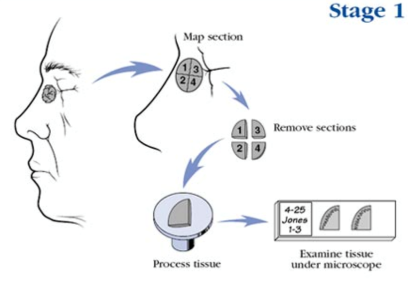 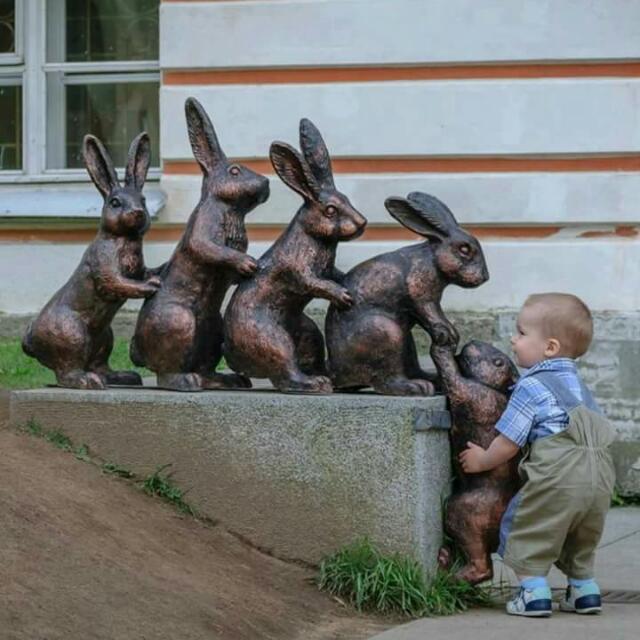